O porque da necessidade de criação de uma Ouvidoria no Município
Associação dos Municípios Alagoanos – AMA
16 de outubro de 2017
Sergio Studart
Portaria Interministerial nº  424, de 30 de dezembro de 2016
Estabelece normas para execução sobre as normas relativas às transferências de recursos da União mediante convênios e contratos de repasse,...
Art. 7º São competências e responsabilidades dos proponentes ou convenentes:
XIX - manter um canal de comunicação efetivo, ao qual se dará ampla publicidade, para o recebimento pela União de manifestações dos cidadãos relacionadas ao convênio, possibilitando o registro de sugestões, elogios, solicitações, reclamações e denúncias; e 
XX - quando o objeto do instrumento se referir à execução de obras de engenharia, incluir nas placas e adesivos indicativos das obras informação sobre canal para o registro de denúncias, reclamações e elogios, conforme previsto no 'Manual de Uso da Marca do Governo Federal - Obras' da Secretaria de Comunicação Social da Presidência da República.
Lei 13460/2017
Código de Defesa do Usuário de Serviços Públicos
Abrangência Nacional
Abrangência no Poder Executivo
Usuário
Princípios
Manifestações
Tipos de Manifestações
Fases da manifestação
Motivação
Identificação do requerente
Identidade do manifestante
Certificação de identidade
Ouvidorias – papel e atribuições
As ouvidorias deverão:
I - receber, analisar e responder, por meio de mecanismos proativos e reativos, as manifestações encaminhadas por usuários de serviços públicos; e 
II - elaborar, anualmente, relatório de gestão, que deverá consolidar as informações mencionadas no inciso I, e, com base nelas, apontar falhas e sugerir melhorias na prestação de serviços públicos.
Prazos
Os órgãos e entidades públicos deverão avaliar os serviços prestados, nos seguintes aspectos:
I - satisfação do usuário com o serviço prestado; 
II - qualidade do atendimento prestado ao usuário; 
III - cumprimento dos compromissos e prazos definidos para a prestação dos serviços; 
IV - quantidade de manifestações de usuários; e 
V - medidas adotadas pela administração pública para melhoria e aperfeiçoamento da prestação do serviço.
Esta Lei entra em vigor:
Obrigado 

Sergio Studart
Tel (82) 4009-6350
Email: cgual@cgu.gov.br
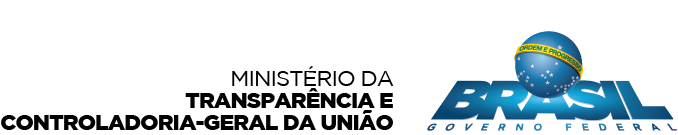